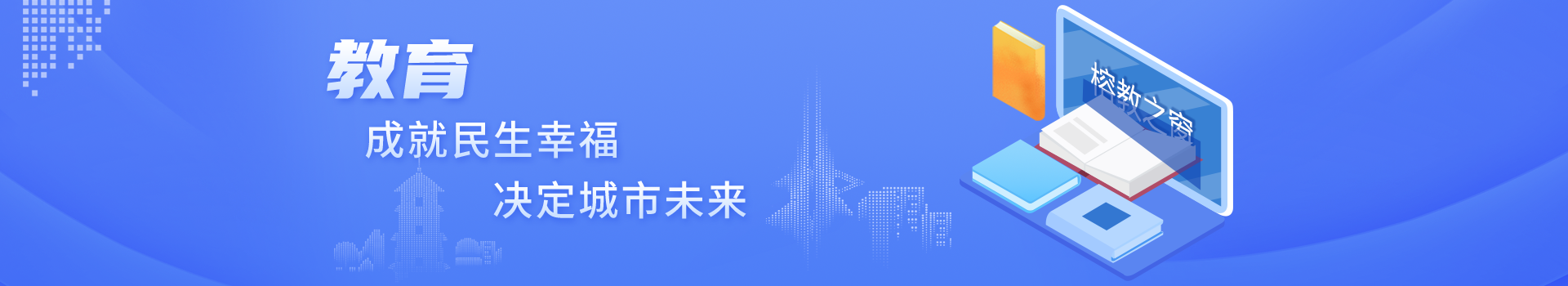 福州市五城区幼儿园招生预约家长操作指南

福州市教育局      2024年6月
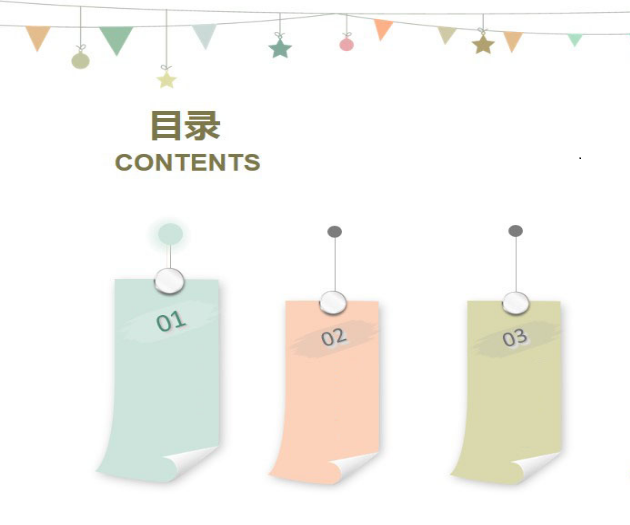 预约方式
常见问题
操作步骤
预约
解答
预约方式
电脑端
一
登录“榕教之窗”(网址：https://rjzc.fzedu.pub) >>“榕教招生”>>“幼儿园招生”进入预约登记操作。
二
手机端
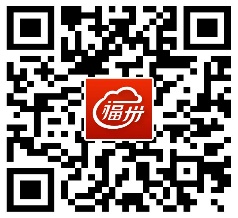 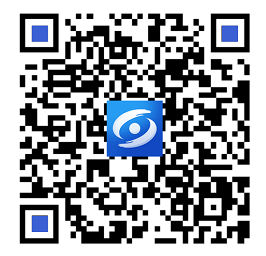 1.下载进入“e福州”app>>首页>>教育专区>>教育公共服务平台>>教育专区>>榕教之窗>>招生入学  >>点击进入“幼儿园招生”页面，进行预约登记操作。
2.下载进入“闽政通”app，在首页“搜索服务”输入“幼儿园”查找到“幼儿园报名”，点击进入预约登记操作。
电脑端操作步骤
幼儿园预约操作步骤
06
完成预约
选择幼儿园
04
07
预约信息管理
查看招生引导
选择辖区
02
填写预约信息
05
03
登录
“榕教之窗”
01
预约操作步骤之一：登录“榕教之窗”
预报名时间：6月15日9:00—6月28日18:00
      访问“榕教之窗”网站地址：https://rjzc.fzedu.pub（建议使用谷歌浏览器或360极速模式浏览器），点击“登录”，使用e福州app扫描登录或用户密码登录。
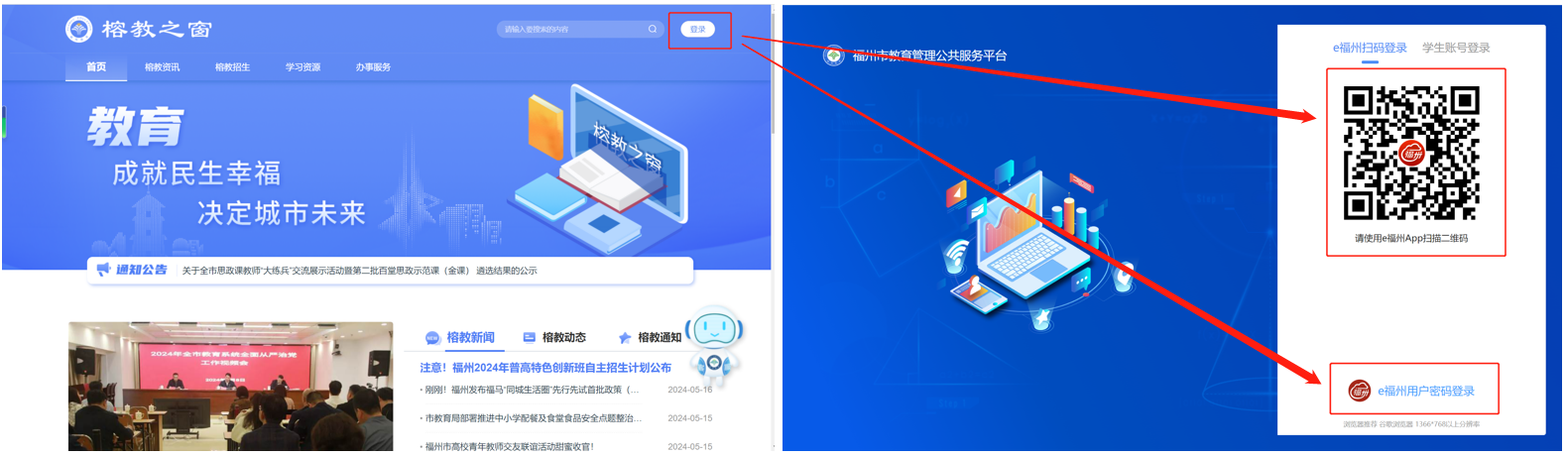 预约操作步骤之二：选择辖区
点击进入【榕教招生-幼儿园招生】，选择辖区。
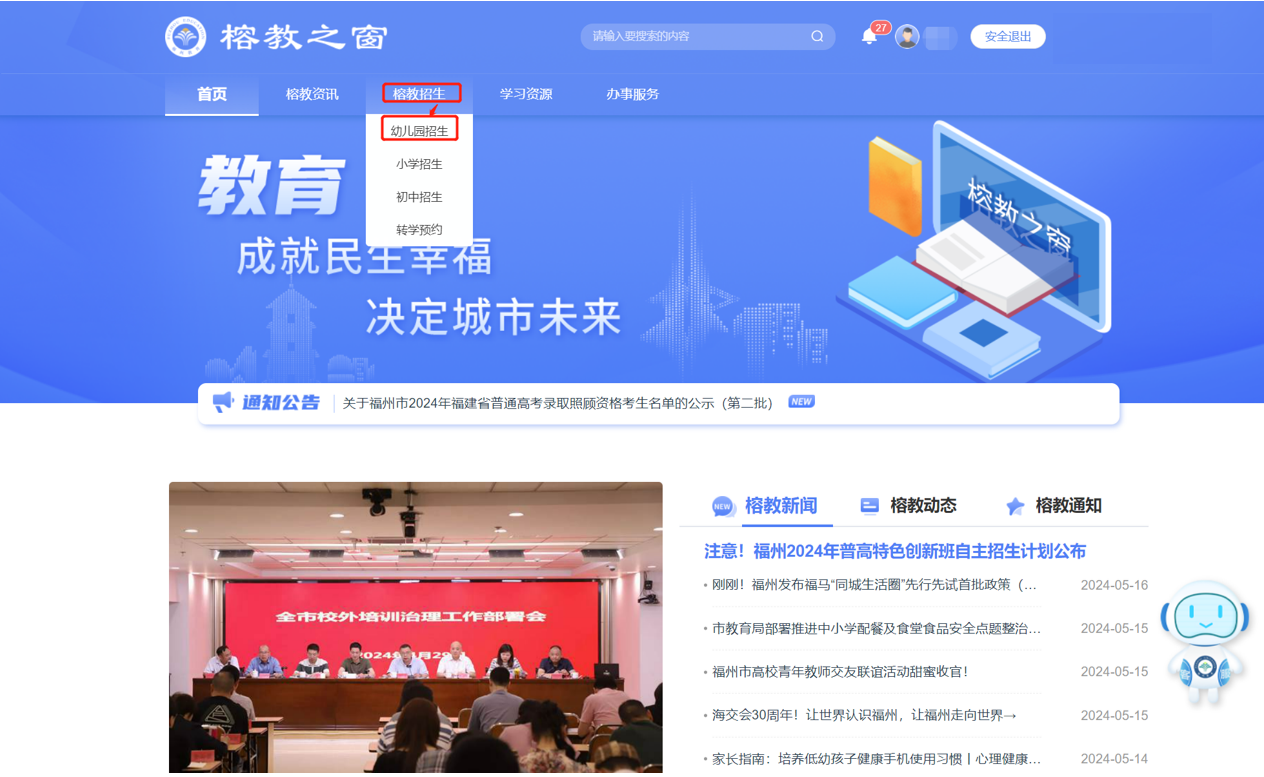 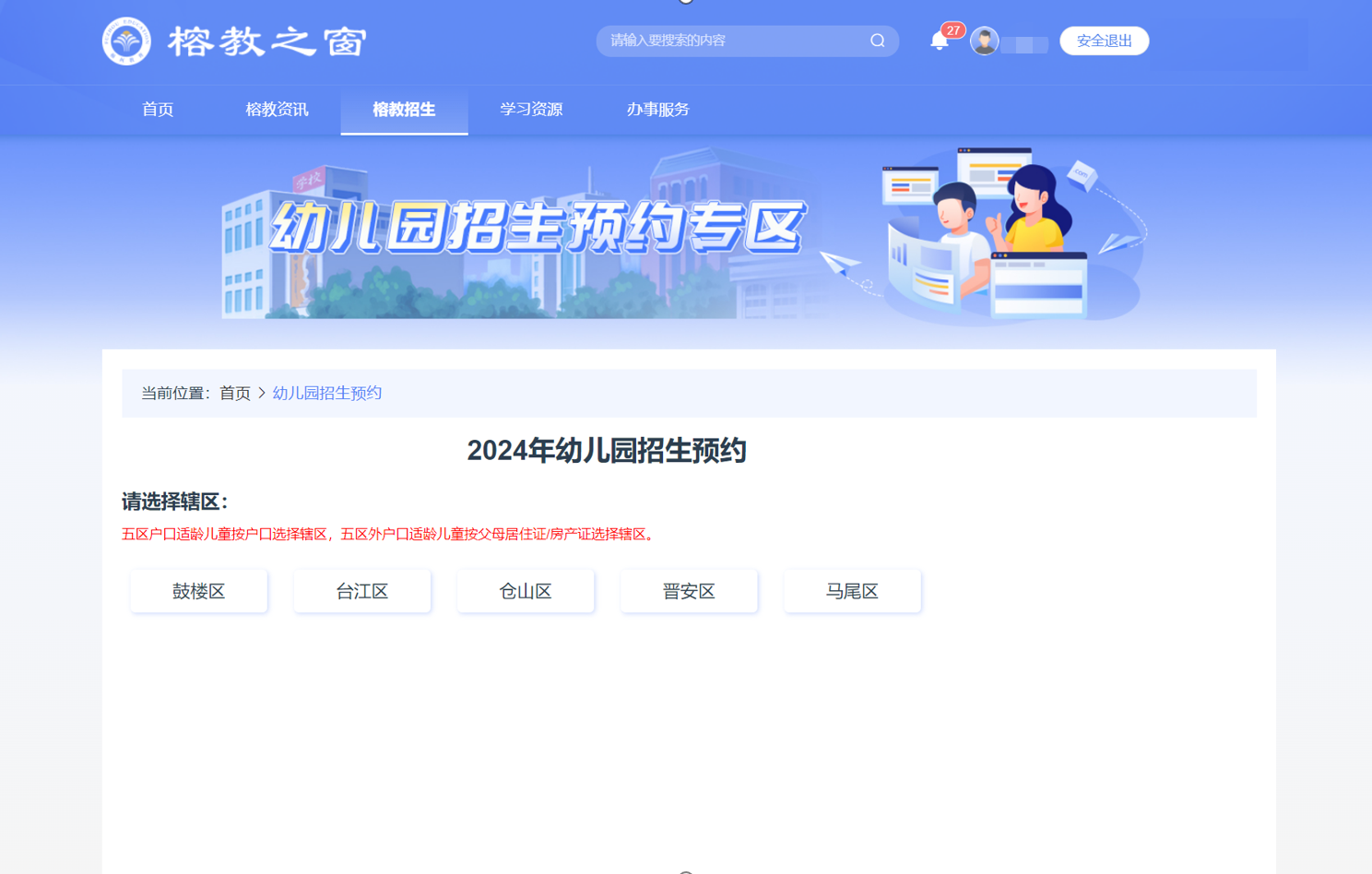 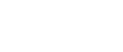 预约操作步骤之三：查看招生引导
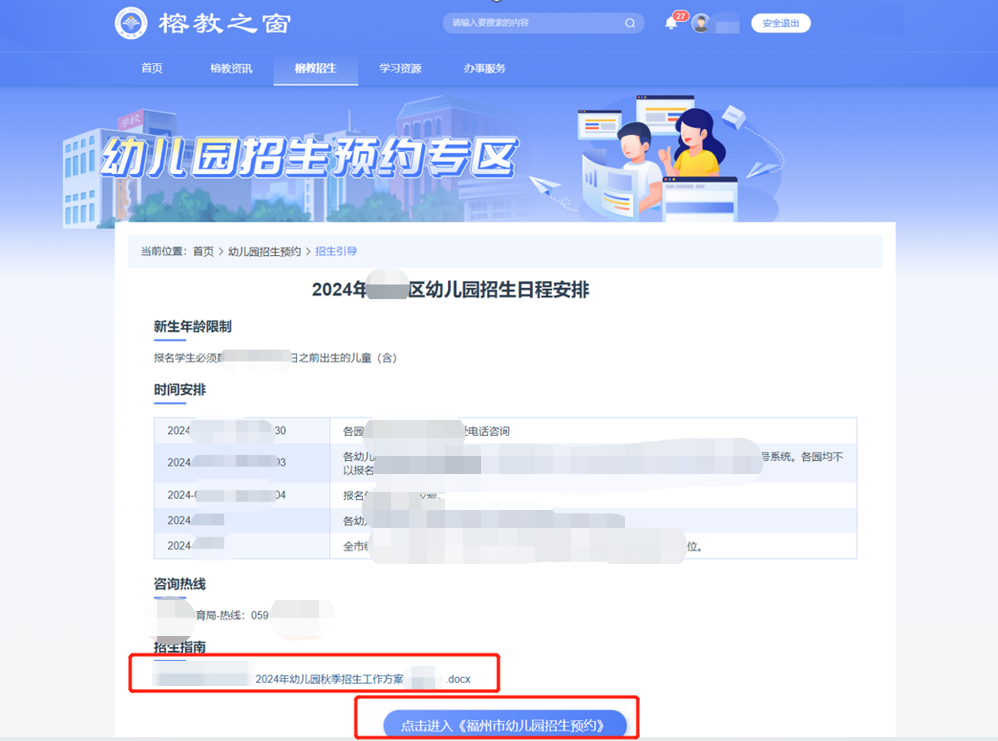 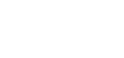 可下载查看区招生政策文件
预约操作步骤之四：选择幼儿园
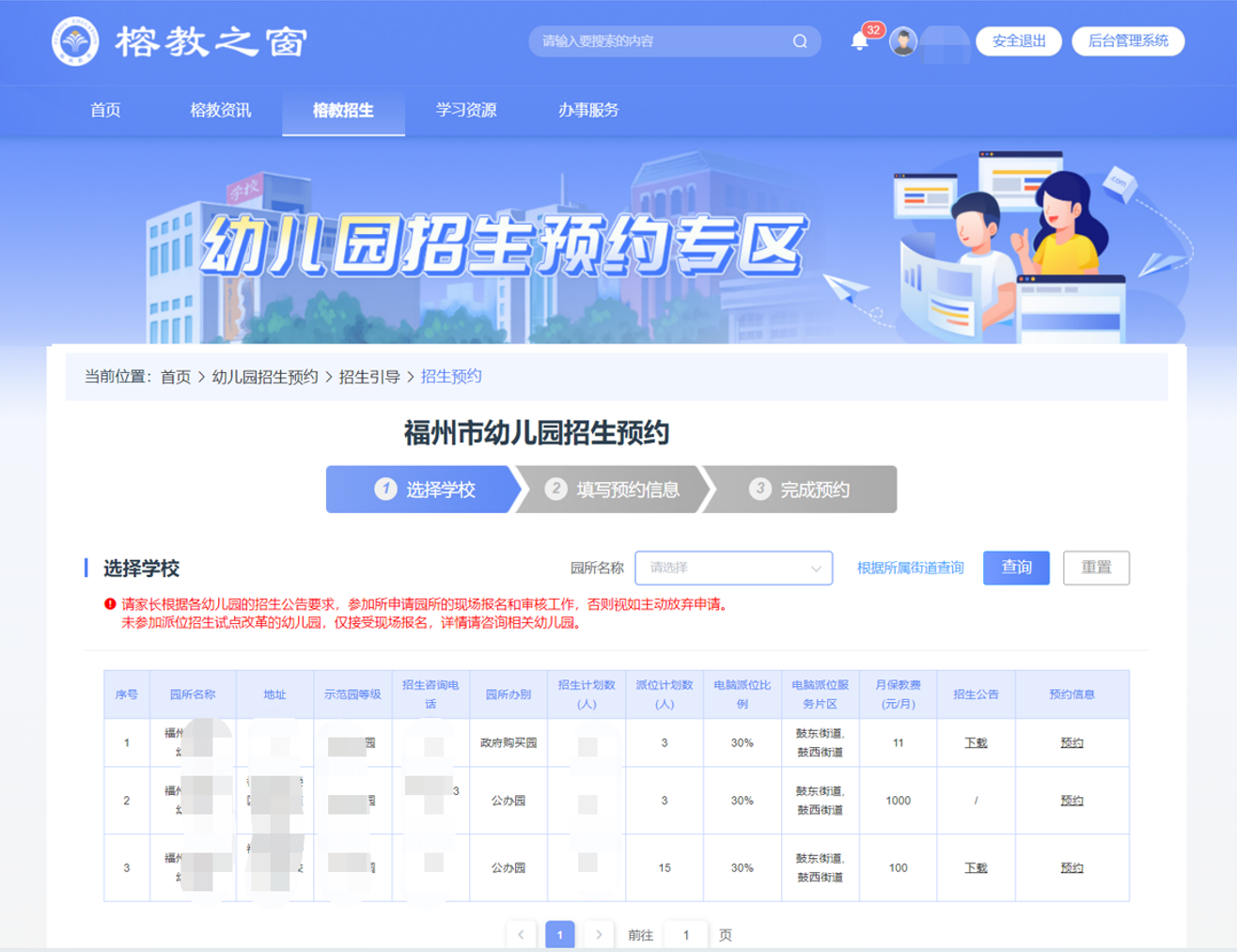 输入园所名称查询幼儿园
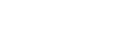 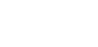 点击切换根据所属街道查询
找到要预约的幼儿园点击【预约】。
注：7月6日9:00起，家长可在此查看幼儿园是否有剩余学位，尚未被录取的可线下前往报名。
可点击查看幼儿园招生公告。
预约操作步骤之五：填写预约信息
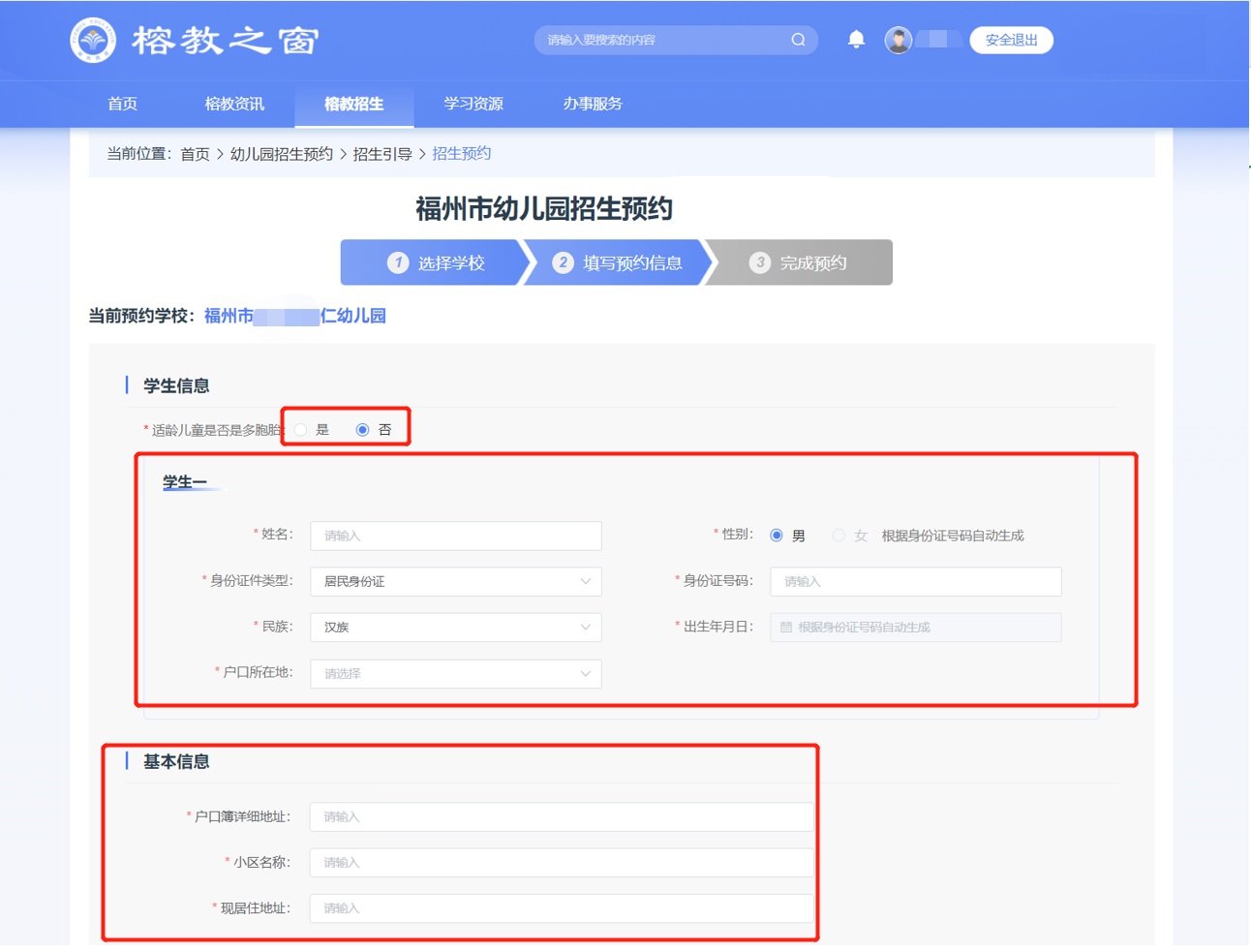 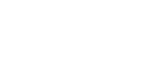 1、请按照户口簿上的内容输入；
2、港、澳、台和其他护照适龄儿童身份证件类型根据下拉菜单对应选择。
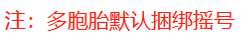 每个幼儿园需填报的信息不一定相同，根据表单要求填写所需信息。
预约操作步骤之五：填写预约信息
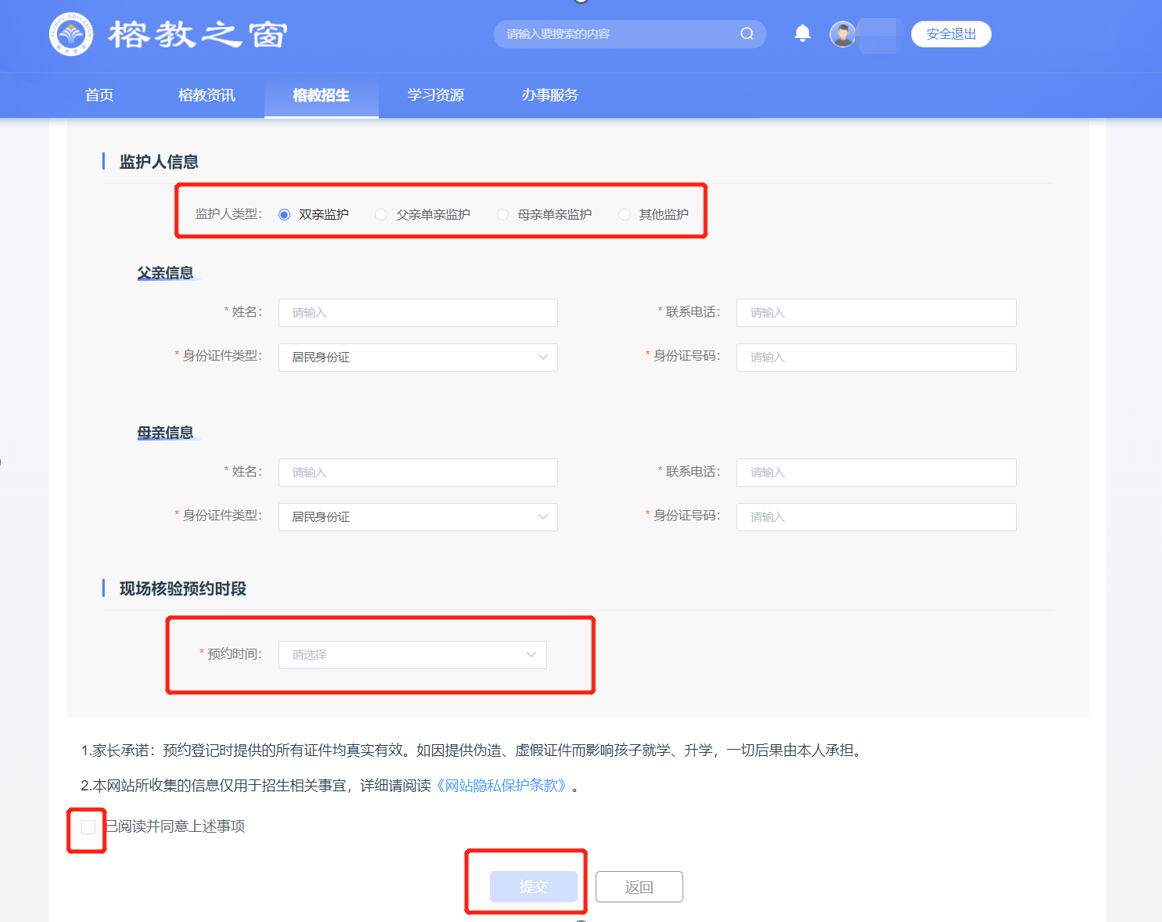 按照实际情况选择，并填写
请按实际需求选择现场核验时间段
所有信息确认无误
后点击【提交】，完成预约。
预约操作步骤之六：完成预约
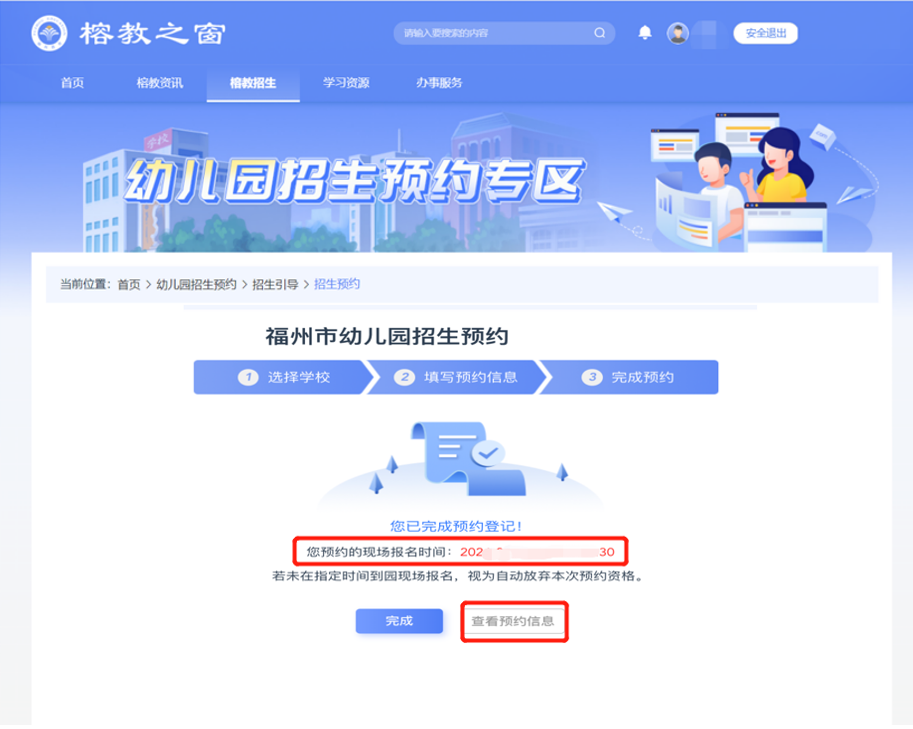 根据幼儿园招生公告(简章)上的要求携带材料，按照预约时间到园现场报名、核验材料。
进入查看预约信息
预约操作步骤之七：预约信息管理
点击“头像”，进入个人中心，再点击“幼儿园招生预约”->“我的预约”进入预约信息管理。

查看：查看预约信息；

修改：家长可修改填报信息重新提交；
删除：家长可删除填报信息，删除后可再次填报。
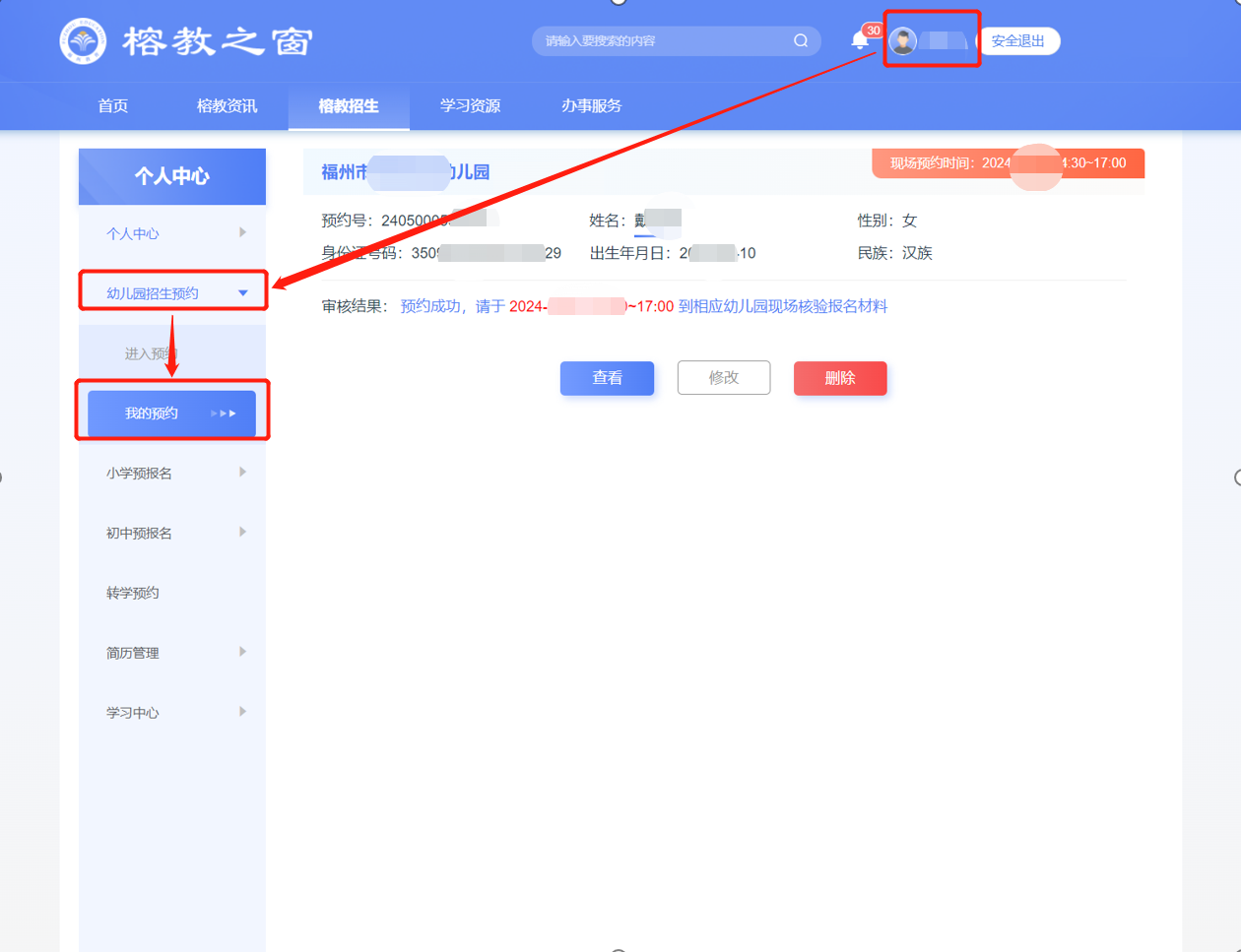 修改和删除功能仅在预约登记时间内（6月15日 9:00-6月28日 18:00）开放。
手机端操作步骤
幼儿园预约操作步骤
06
完成预约
选择幼儿园
04
07
预约信息管理
查看招生引导
点击“我要预约”、
选择辖区
填写预约信息
05
02
03
进入预约入口
（e福州 或 闽政通）
01
预约操作步骤之一：进入预约入口（e福州app）
2、在首页找到【教育专区】，
点击【教育公共服务平台】图标
1、打开并登录e福州app
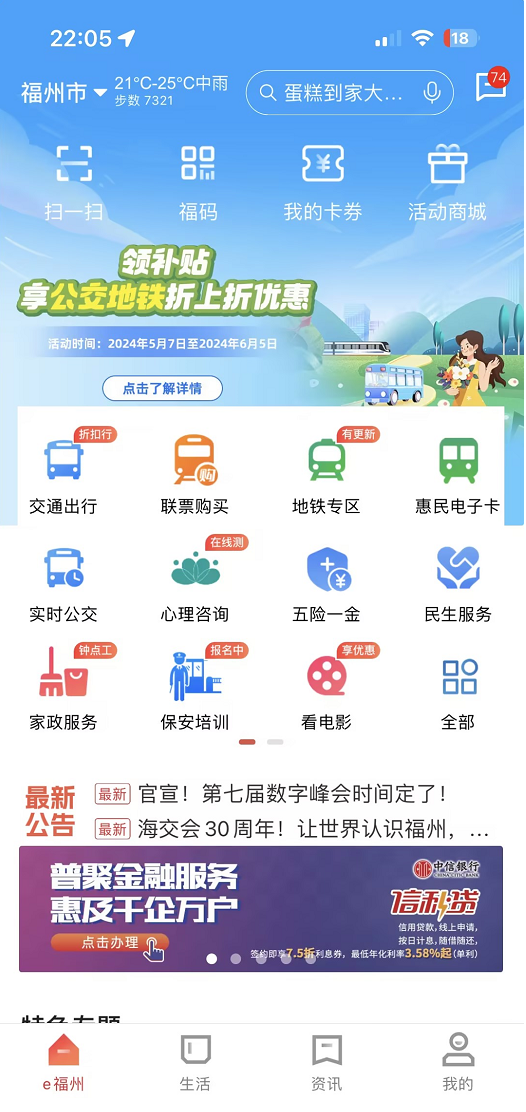 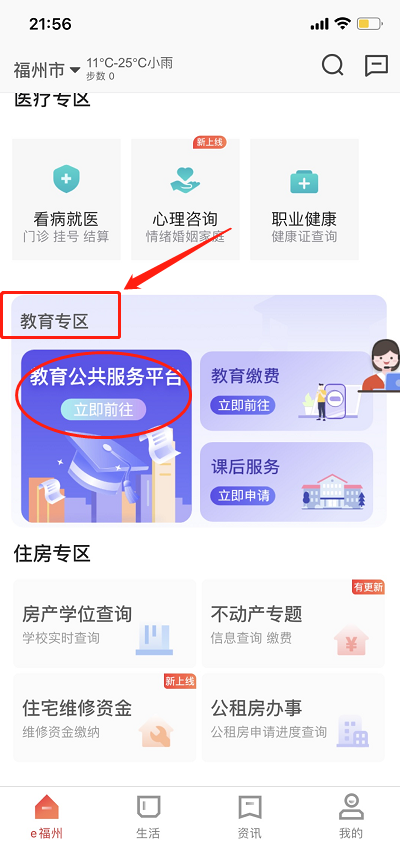 预报名操作步骤之一：进入预约入口（e福州app）
5、点击【幼儿园招生】
     进入幼儿园预约页面
3、进入“教育公共服务平台”，在【教育专区】中找到【榕教之窗】，点击进入【榕教之窗移动端】页面。
4、点击【招生入学】
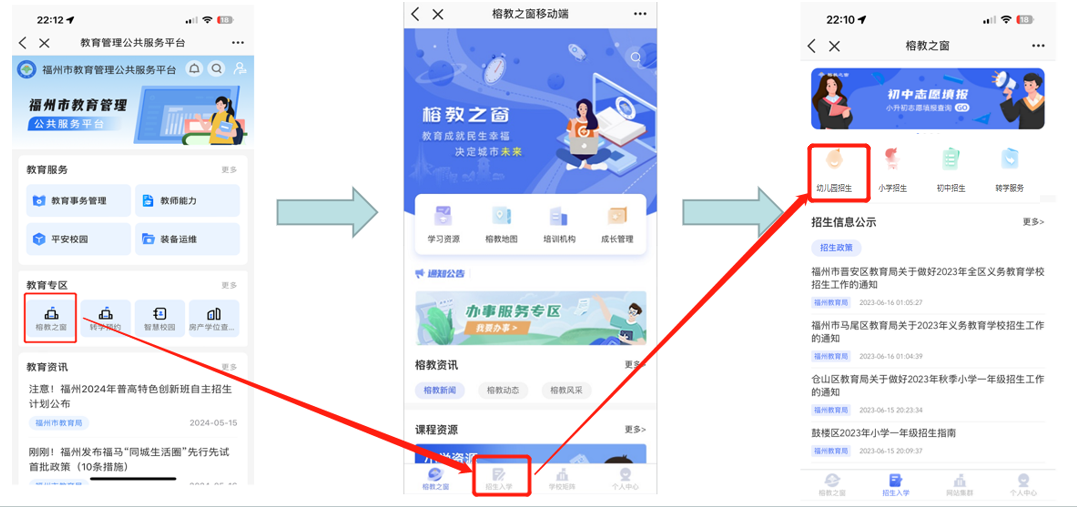 预约操作步骤之一：进入预约入口（闽政通app）
1、打开并登录闽政通app，
         点击【搜索服务】
2、在搜索栏输入“幼儿园”，点击【搜索】，
     再点击查找到的【幼儿园报名】
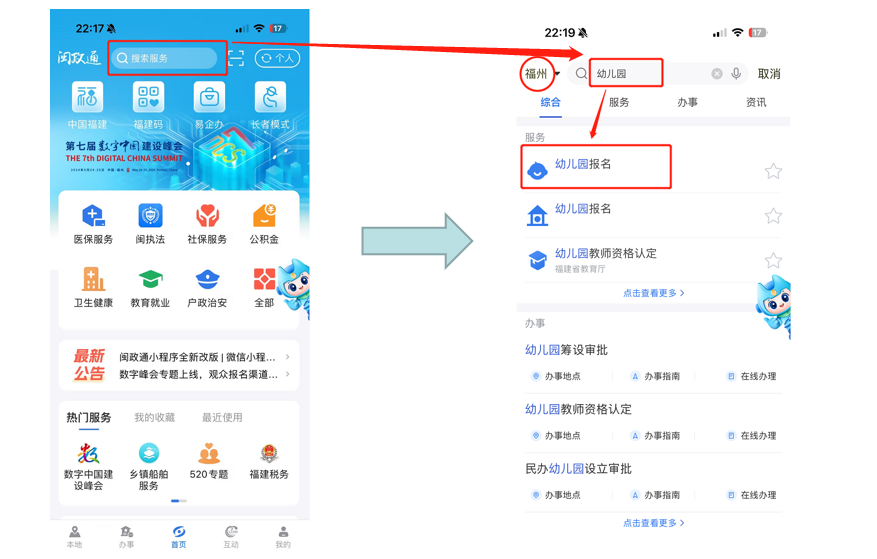 预约操作步骤之二：点击“我要预约”、选择辖区
1、点击【我要预约】
2、选择辖区
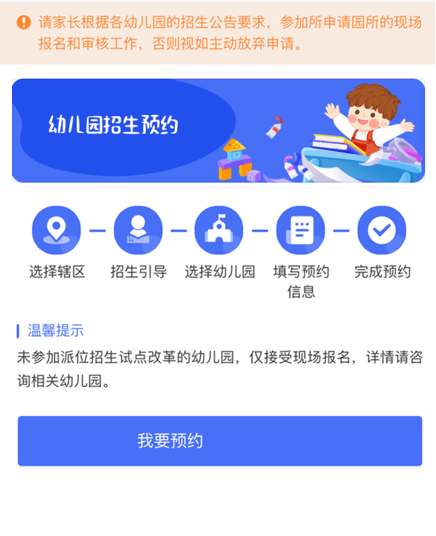 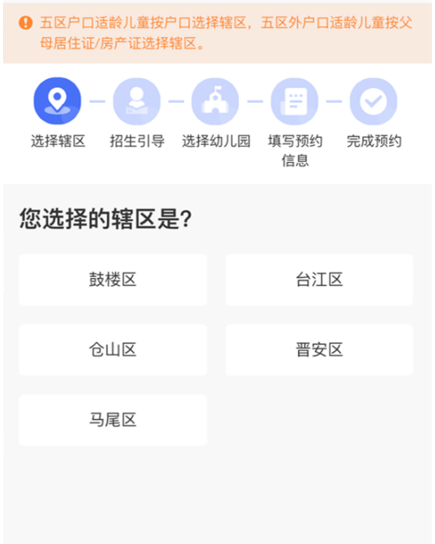 预约操作步骤之三：查看招生引导
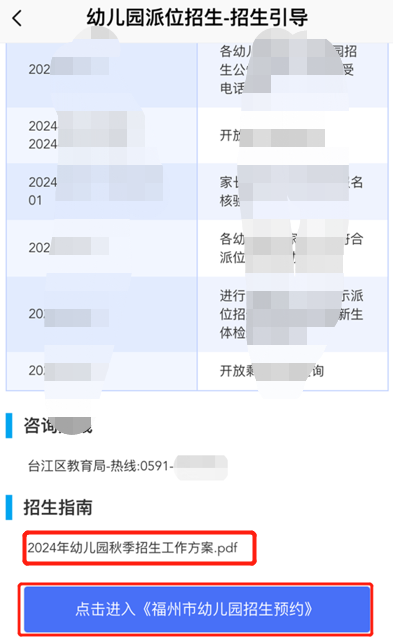 可下载查看区招生政策文件
预约操作步骤之四：选择幼儿园
输入园所名称查询幼儿园
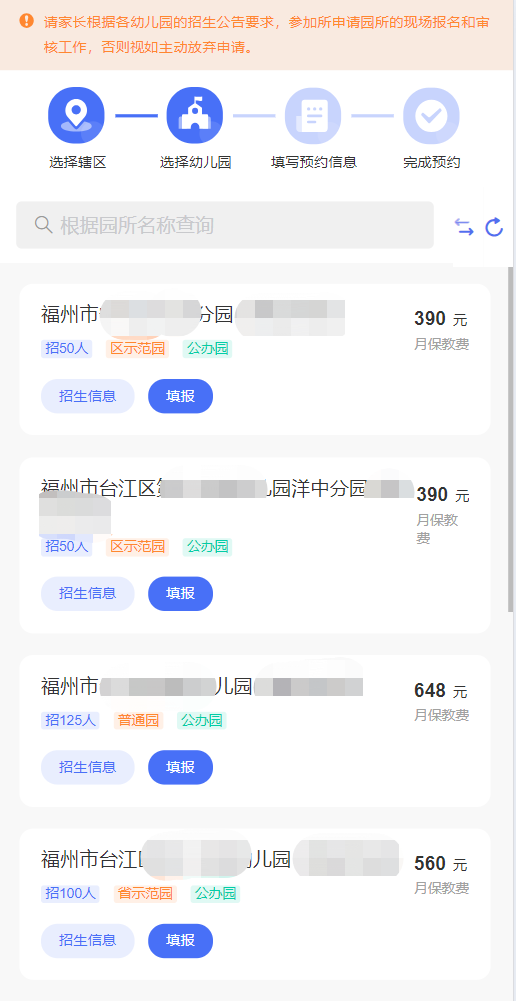 点击切换根据所属街道查询
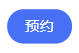 找到要预约的幼儿园点击【预约】。
注：7月6日9:00起，家长可在此查看幼儿园是否有剩余学位，尚未被录取的可线下前往报名。
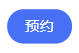 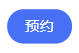 可点击查看幼儿园招生公告。
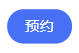 预约操作步骤之五：填写预约信息
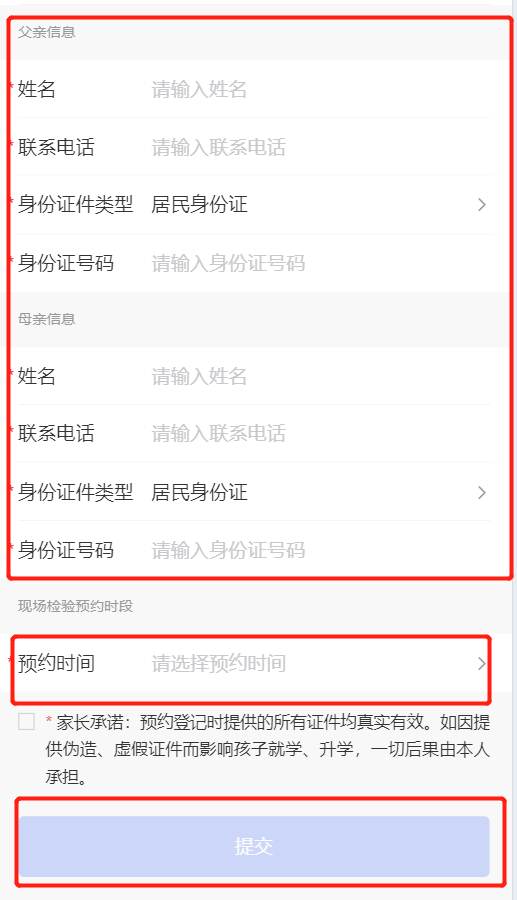 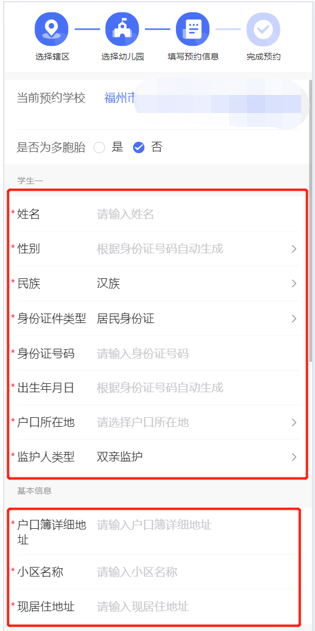 按照实际情况选择，并填写
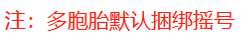 1、请按照户口簿上的内容输入；
2、港、澳、台和其他护照适龄儿童身份证件类型根据下拉菜单对应选择。
请按实际需求选择现场核验时间段
每个幼儿园需填报的信息不一定相同，根据表单要求填写所需信息。
所有信息确认无误后点击【提交】，完成预约。
预约操作步骤之六：完成预约
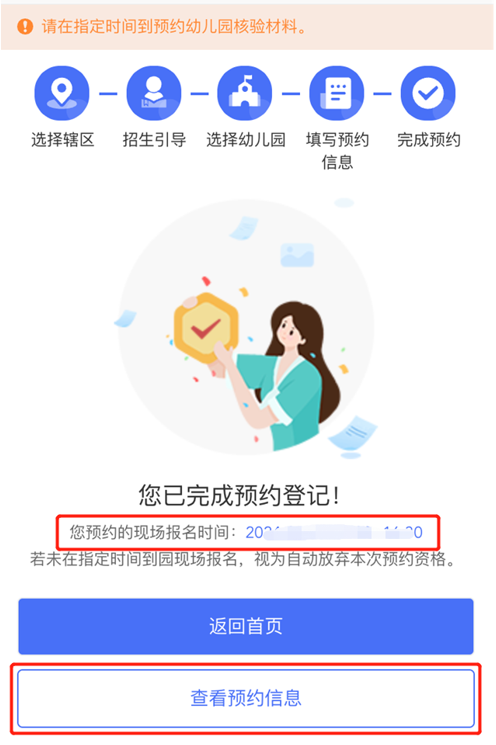 根据幼儿园招生公告(简章)上的要求携带材料，按照预约时间到园现场报名、核验材料。
进入查看预约信息
预约操作步骤之七：预约信息管理
进入“榕教之窗”点击“个人中心”，进入个人中心，再点击“幼儿园”，找到预约的孩子信息，点击“进入”进入预约信息管理。

查看：查看预约信息；

修改：家长可修改填报信息重新提交；
删除：家长可删除填报信息，删除后可再次填报。
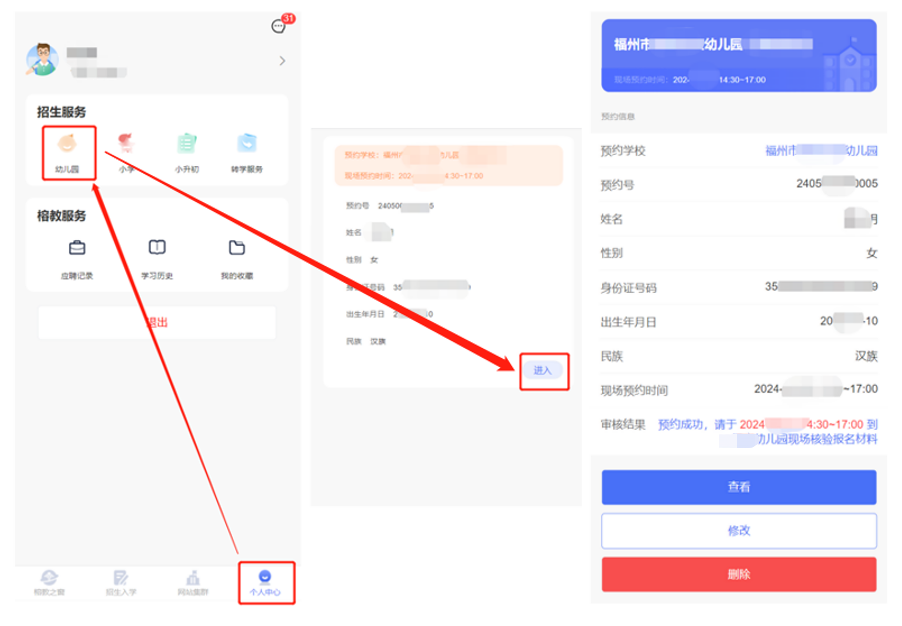 修改和删除功能仅在预约登记时间内（6月15日 9:00-6月28日 18:00）开放。
常见问题解答（Q&A）
Q：家长什么时候可以进行网上预约登记？
A：(1)2024年6月15日9:00～6月28日18:00，系统向家长开放网上预约登记权限，预约时间比较长，请家长合理安排预约时间，不用扎堆，避免造成网络拥堵。
(2)在网上预约登记开放时间段，家长可以修改填报信息后重新提交，也可以删除填报信息后再次填报。
Q：网上预约登记的渠道有哪些？
A：家长进行网络预约登记的官方渠道只有3个：
(1)榕教之窗网站：https://rjzc.fzedu.pub  (2)“e福州”APP  (3)“闽政通”APP
常见问题解答（Q&A）
Q：家长是不是在网上预约登记后就算报名成功？
A：不是的。所有家长均须按幼儿园招生公告（简章）要求，到园现场报名、核验材料通过后才算报名成功。
Q：错过网上预约登记的家长怎么办？
A:没有进行网上预约登记的家长，按幼儿园招生公告（简章）要求，直接到园现场报名、核验材料。
常见问题解答（Q&A）
Q：家长忘记预报名系统登录密码怎么办？
A:家长可以在用户登录页面点击“忘记密码”，通过手机获取短信验证码，并重置密码。
Q：为什么我的网络正常，访问预报名系统页面显示不太正常？
A:电脑访问预报名系统，建议使用谷歌浏览器或360极速模式浏览器。